ГБДОУ № 83 Д/С Калининского района
Воспитатель Полковникова Татьяна Геннадьевна
Тема:
«Путешествие в прошлое книги».
Задачи:
Познакомить детей с историей создания книги, с ее развитием;
Активизировать познавательную деятельность;
Вызвать интерес к миру книги;
Воспитывать бережное отношение к книгам.
Склеена, сшита,
Без дверей, а закрыта
Кто ее открывает
Много знает.
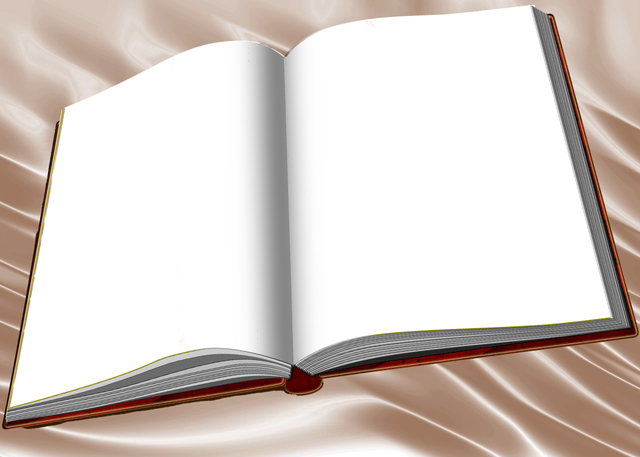 Эпилог
Давным-давно я в Вавилоне
Придумана была.
Написана на глиняных дощечках
Попробуй, прочитай меня.
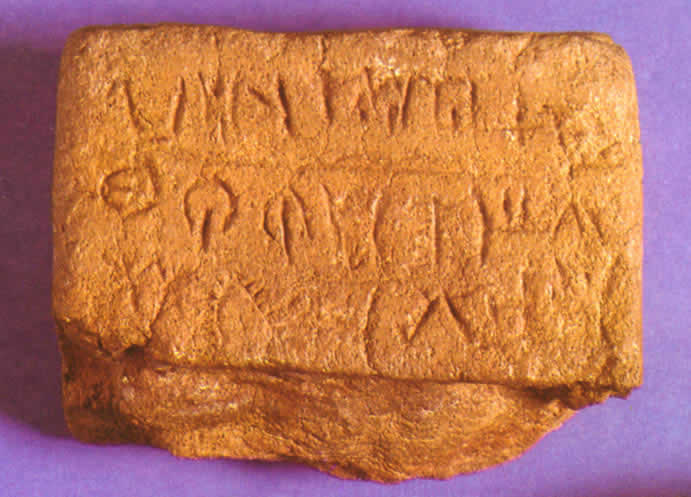 Затем на берегах Нила-реки (Египет) ,  нашли растение-папирус.
Сердцевину его разрезали на полосы, сушили и превращали в гладкие листы. На них и писали. Потом листы склеивали, и получалась книга в виде длинного свитка. После чтения свиток сворачивали в трубку и прятали в особый футляр.
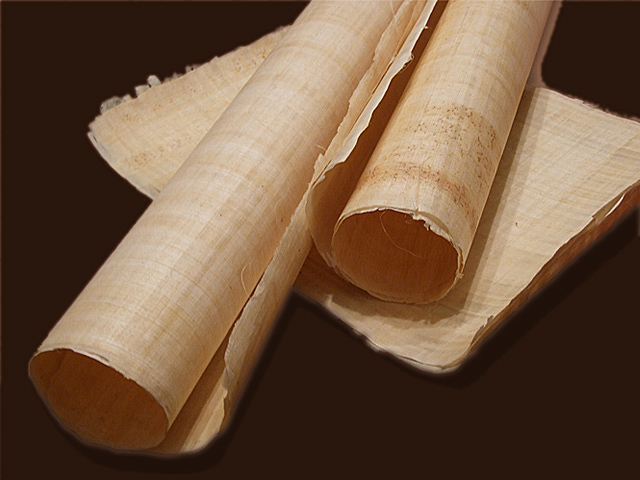 А потом в  Пергаме ( Древняя Греция) придумали материал, который назвали пергамент в честь города. Делали его из шкур телят и овец.
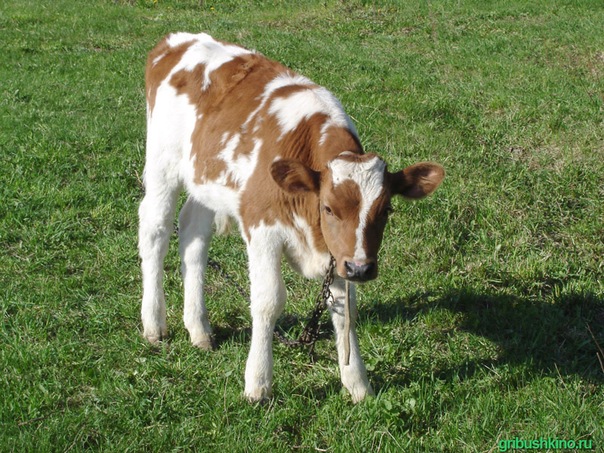 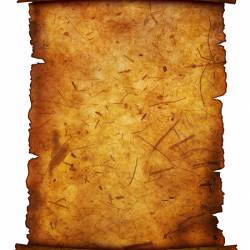 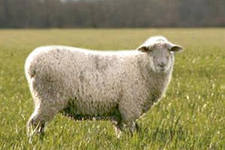 А в Китае применяли бамбук и шелк.
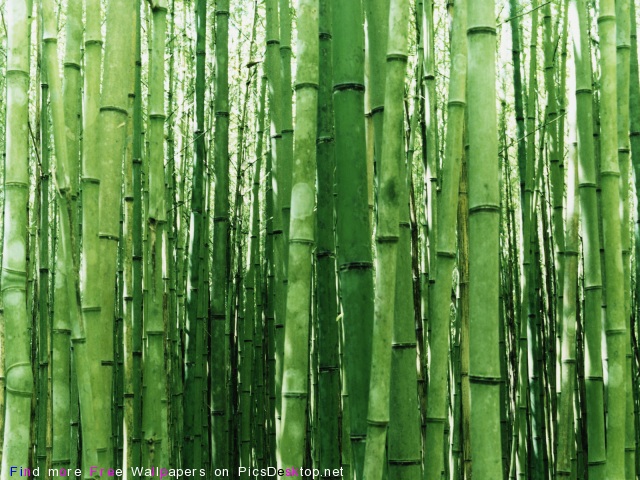 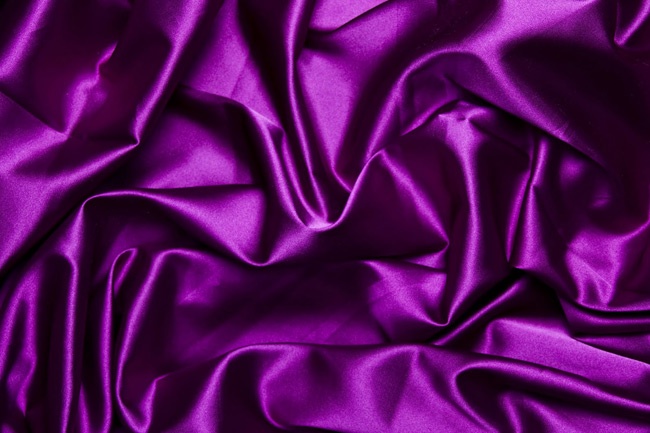 В Индии – пальмовые листья.
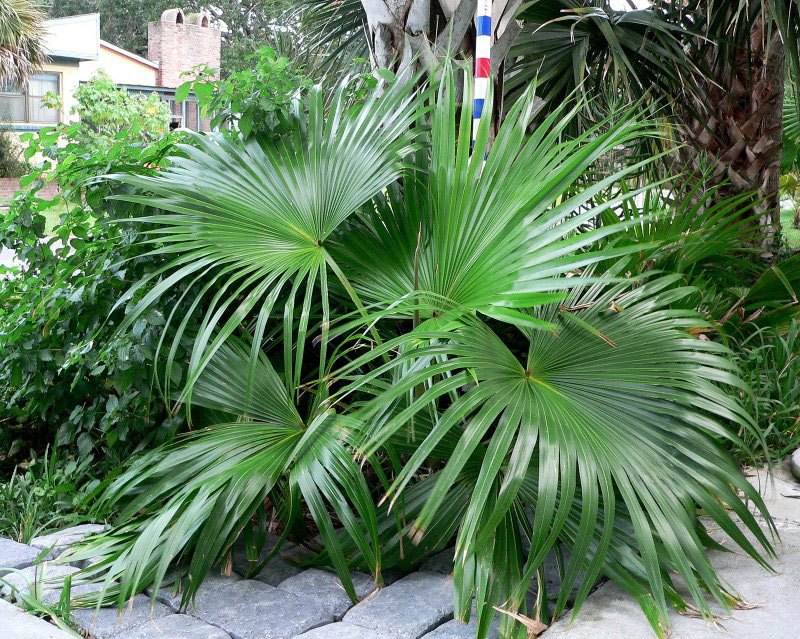 В Древней Руси использовали бересту. Береста – это кора березы.
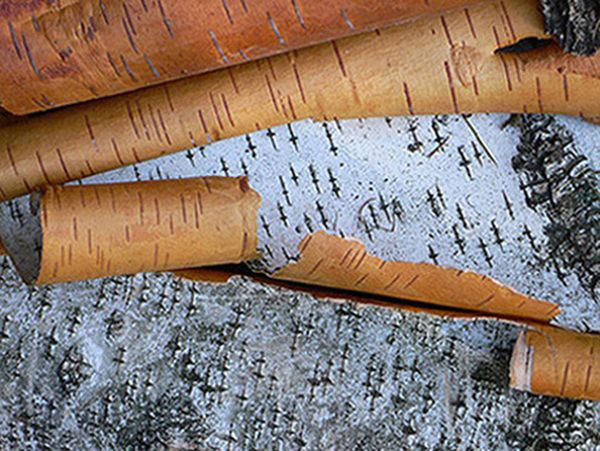 Процарапывали буквы костяным или железным писалом.
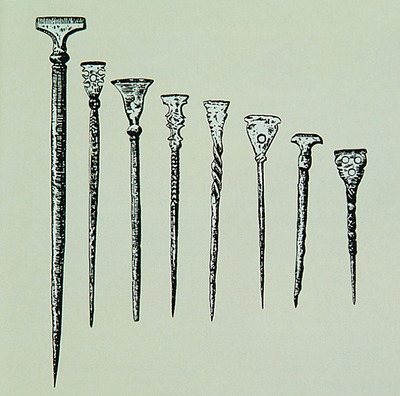 А затем появился новый материал, который намного тоньше пергамента. На нем очень было просто писать. Это бумага.
Для изготовления  бумаги используют деревья: сосна, ель, пихта, сейчас береза, осина .
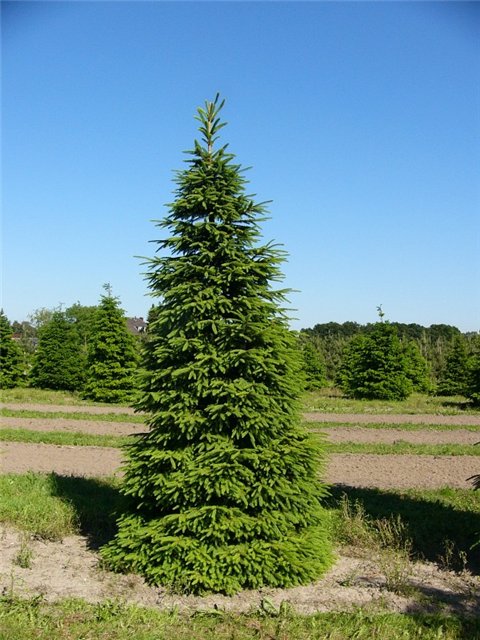 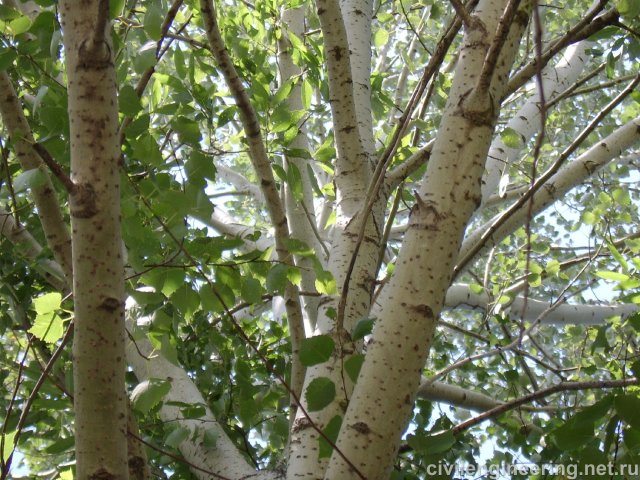 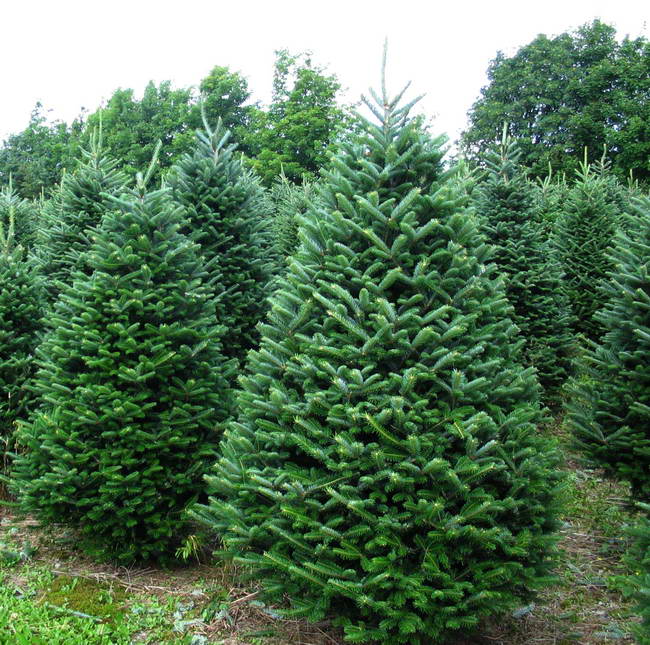 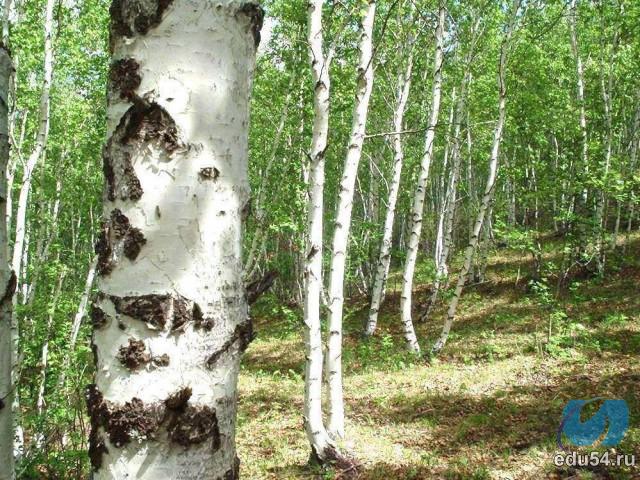 Соотнеси  страну и материалы, из которых делали древние книги
(соедини стрелками).
Книга
«Книги – это корабли мысли, странствующие по волнам времени и бережно несущие свой драгоценный груз от поколения к поколению». 



Френсис Бекон